Matching game
Look at the picture. 
Match the pictures with the correct words/phrases. 
2 minutes
What is it?
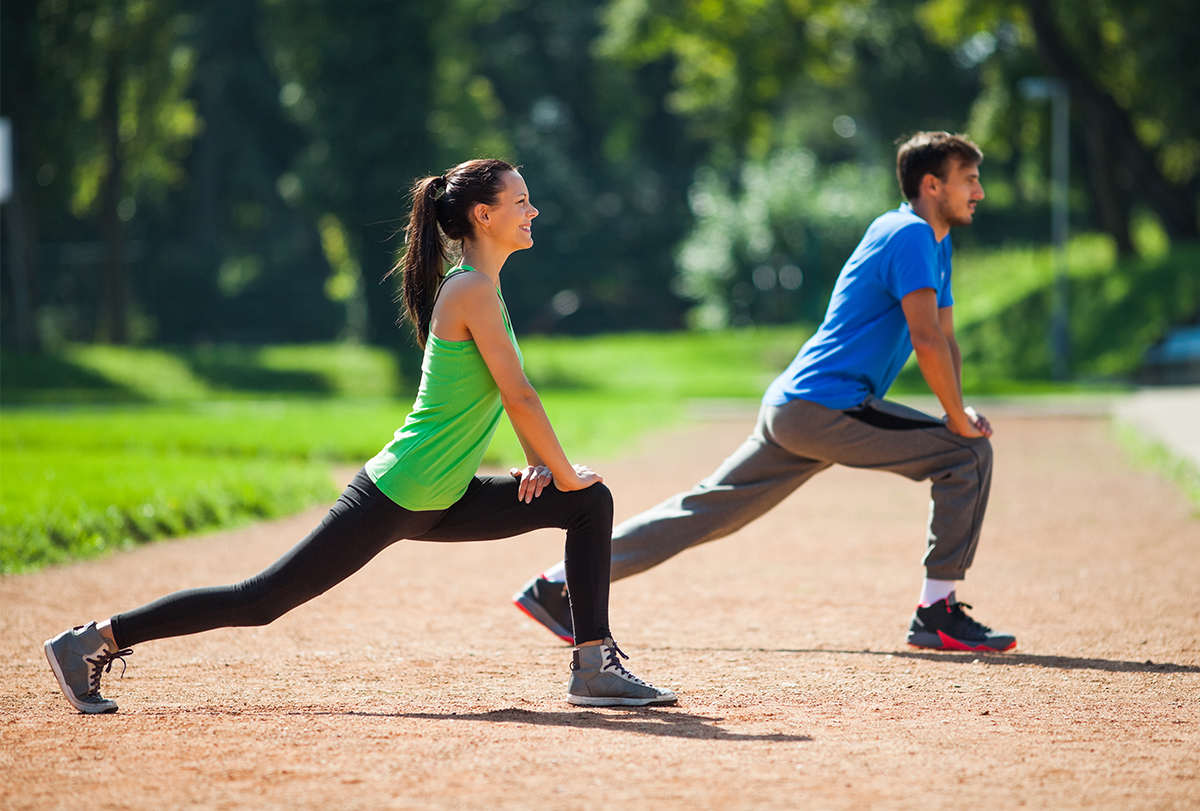 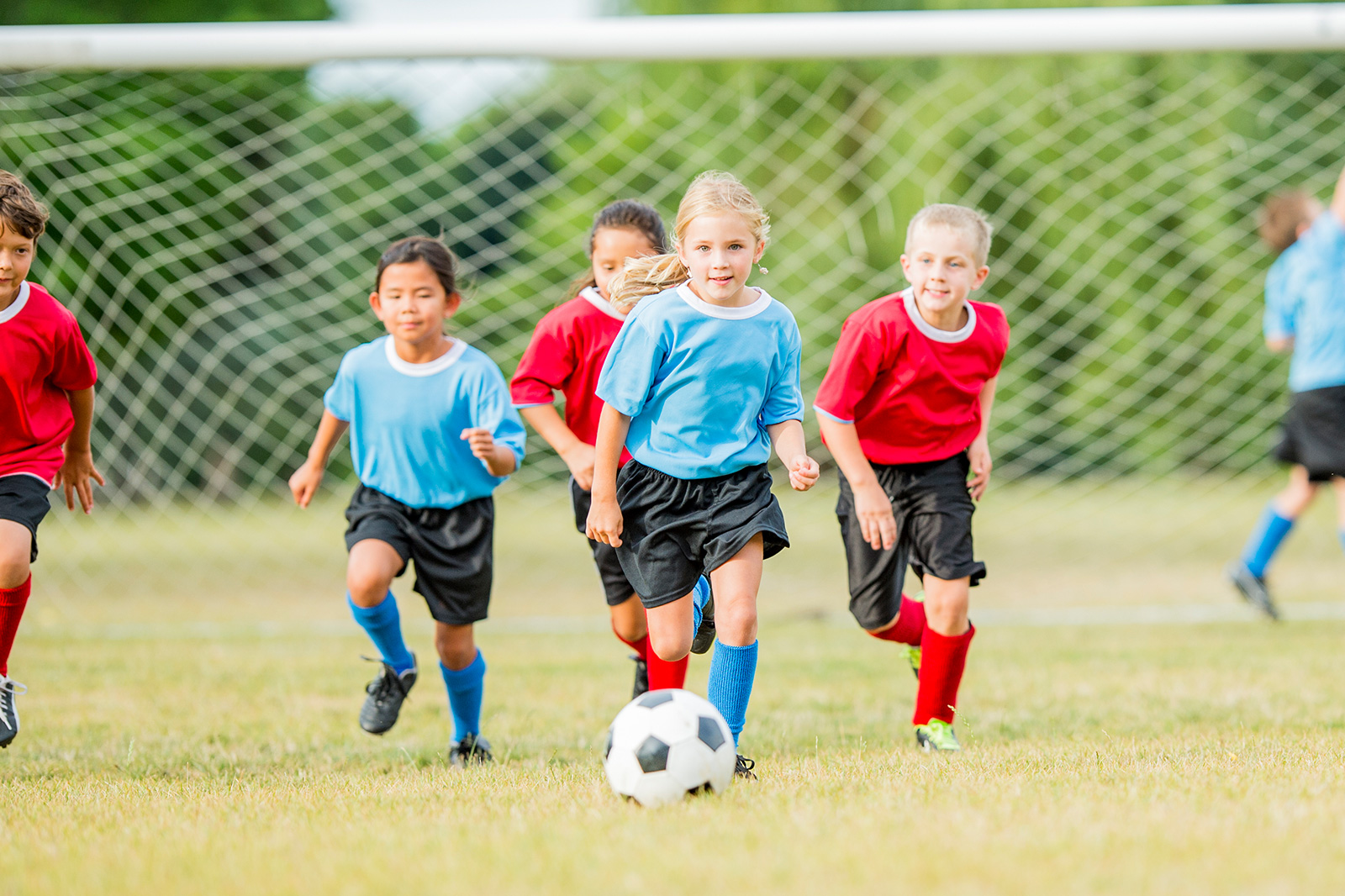 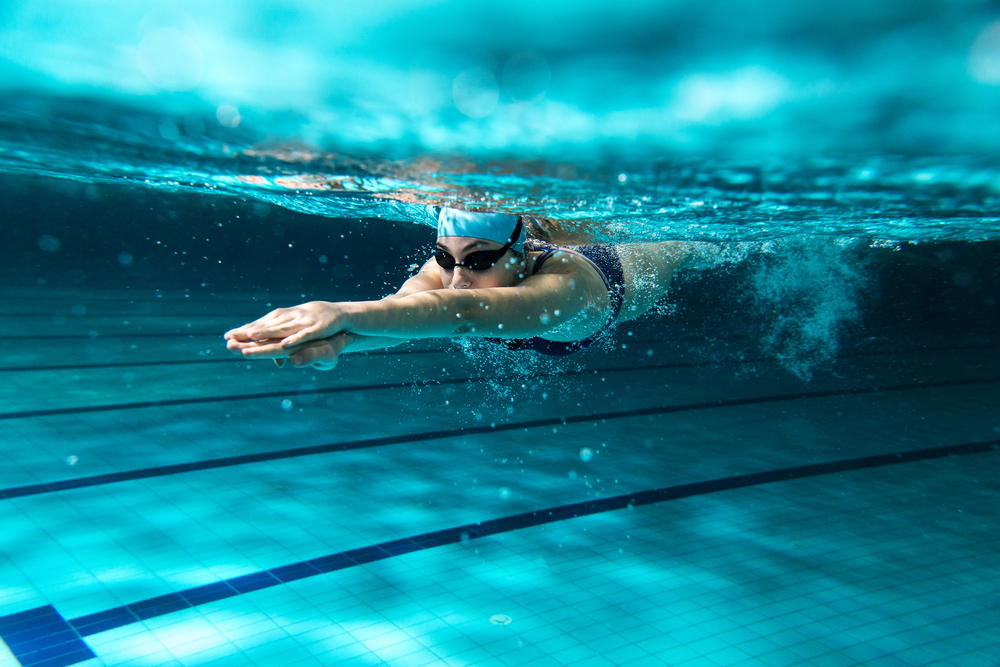 playing sports
doing exercise
swimming
playing sports
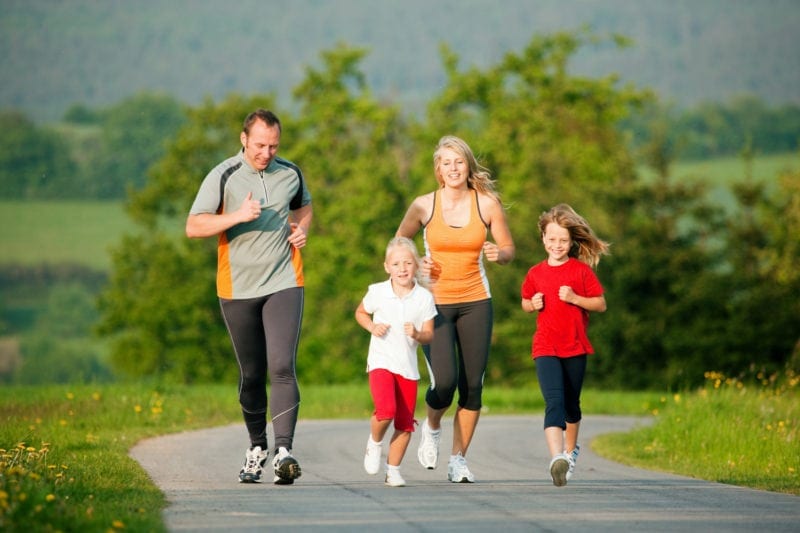 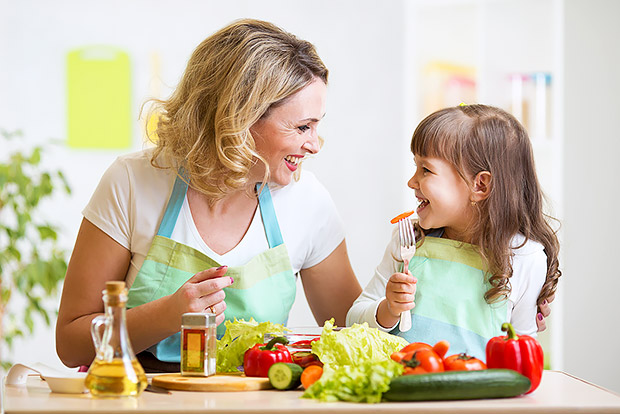 doing exercise
eating fruits and vegetables
swimming
jogging
eating fruits and vegetables
jogging
Can you guess the topic?
Unit 2: Healthy living
Lesson 1: Getting started
OBJECTIVES
Use the lexical items related to the topic Healthy living
Identify and talk about the daily activities and decide if they are good or bad for health
1. Listen and check.
Look and answer.
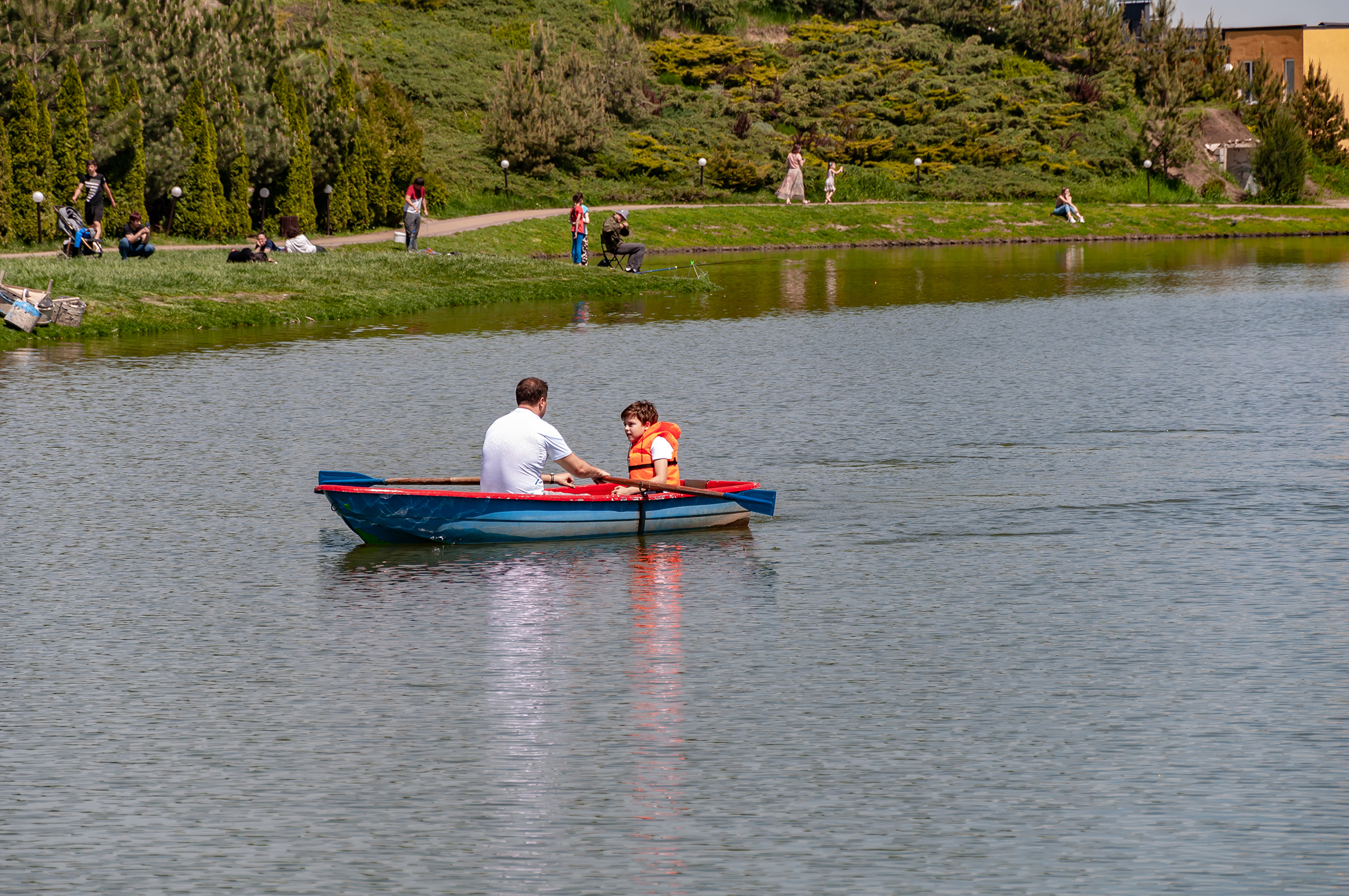 1. Who are talking?
Mark and Mi
2. Who are in the picture ?
Mark and his father
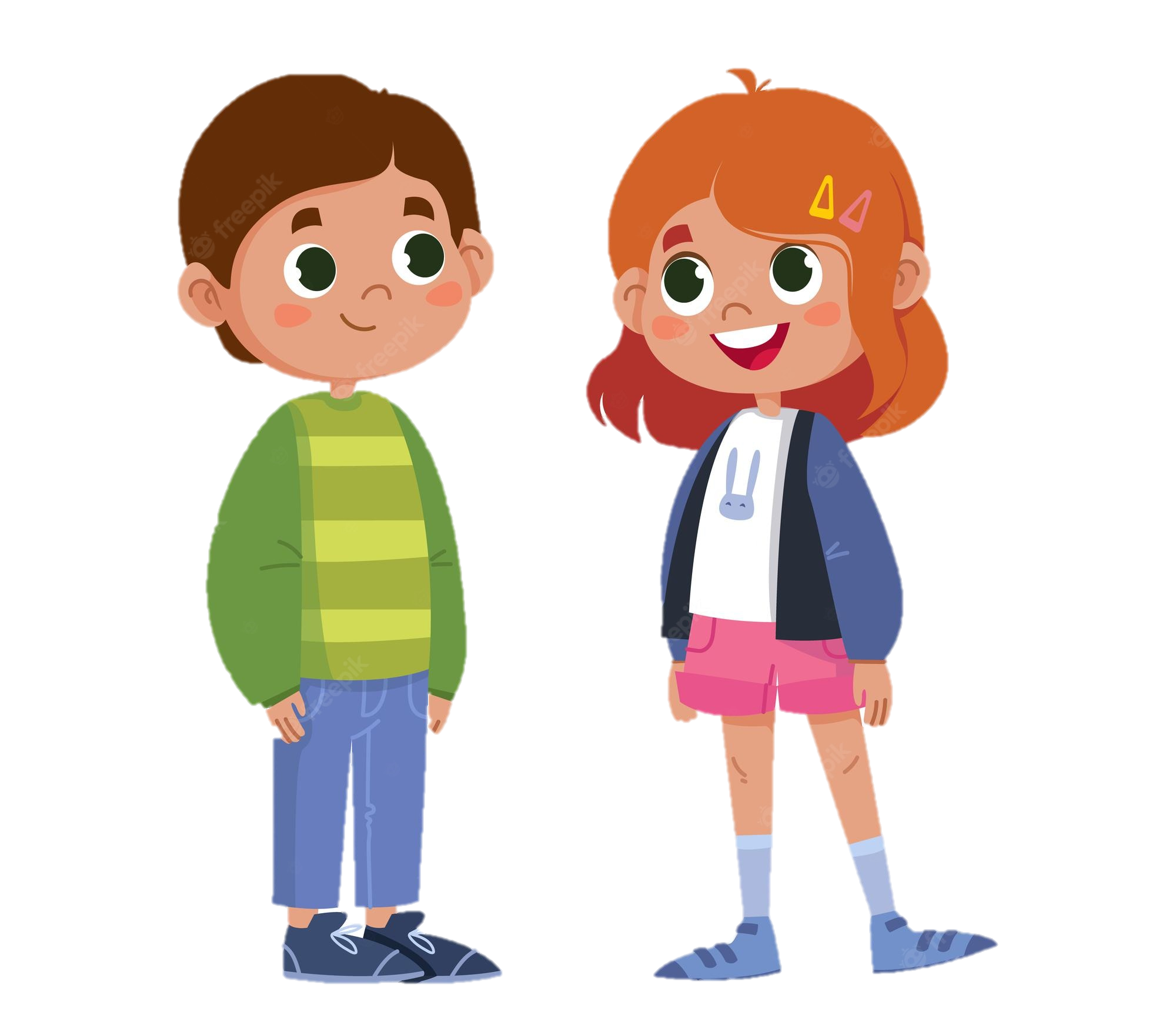 3. What are they doing?
They are boating.
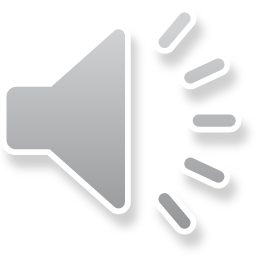 Mi
Mark
2. Read again and answer.
Mi: This is a nice picture, Mark.
Mark: That’s my dad and I boating at Yen So Park.
Mi: I also see a lot of people exercise there.
Mark: Yes, it’s a popular place for people in my neighbourhood.
Mi: Outdoor activities are good for our health. My family often goes cycling in the countryside. It’s quiet and there’s a lot of fresh air. 
Mark: It sounds interesting.
Mi: Yes, it’s lots of fun. We also bring fruit, water, and a lunch box with us.
Mark: I’d love to join you next time.
Mi: Sure. Bring along a hat and suncream.
Mark: Why suncream?
Mi: It’s really hot and sunny at noon so you might get sunburn. 
Mark: I see.
What are Mark and Mi talking about?A. Health problemsB. Healthy activities C. Sports and games
Read again and find the words
Mi: This is a nice picture, Mark.
Mark: That’s my dad and I boating at Yen So Park.
Mi: I also see a lot of people exercise there.
Mark: Yes, it’s a popular place for people in my neighbourhood.
Mi: Outdoor activities are good for our health. My family often goes cycling in the countryside. It’s quiet and there’s a lot of fresh air. 
Mark: It sounds interesting.
Mi: Yes, it’s lots of fun. We also bring fruit, water, and a lunch box with us.
Mark: I’d love to join you next time.
Mi: Sure. Bring along a hat and suncream.
Mark: Why suncream?
Mi: It’s really hot and sunny at noon so you might get sunburn. 
Mark: I see.
boating
suncream
lunch box
sunburn
cycling
3. Write a word or phrase from the box under its picture.
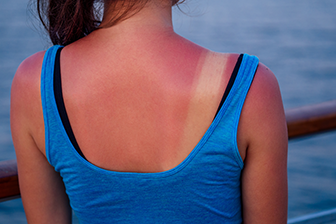 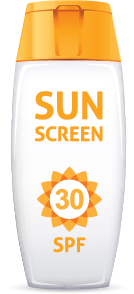 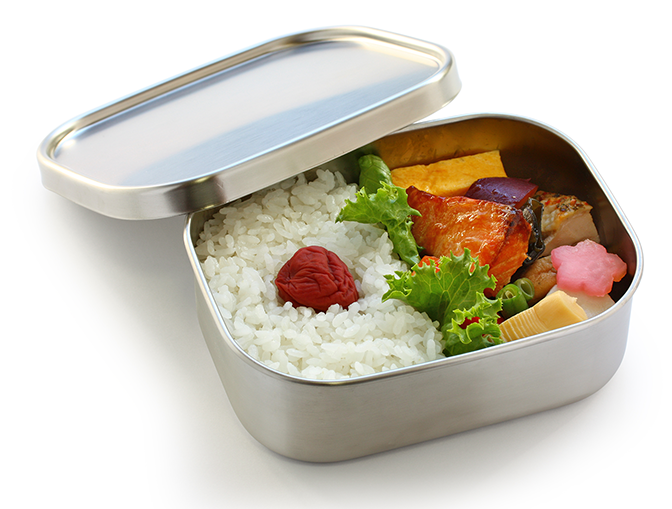 boating
suncream
lunch box
suncream
sunburn
lunch box
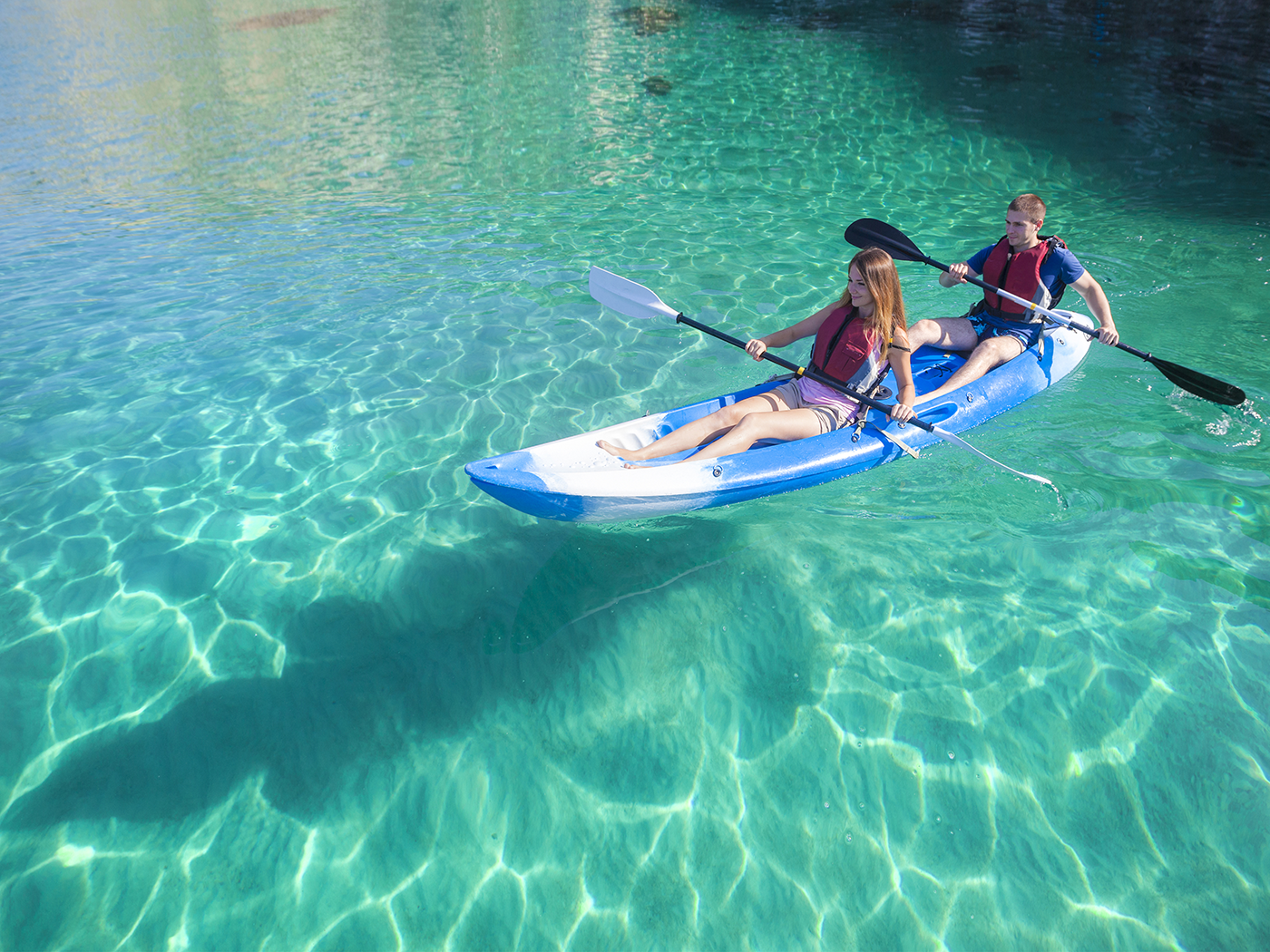 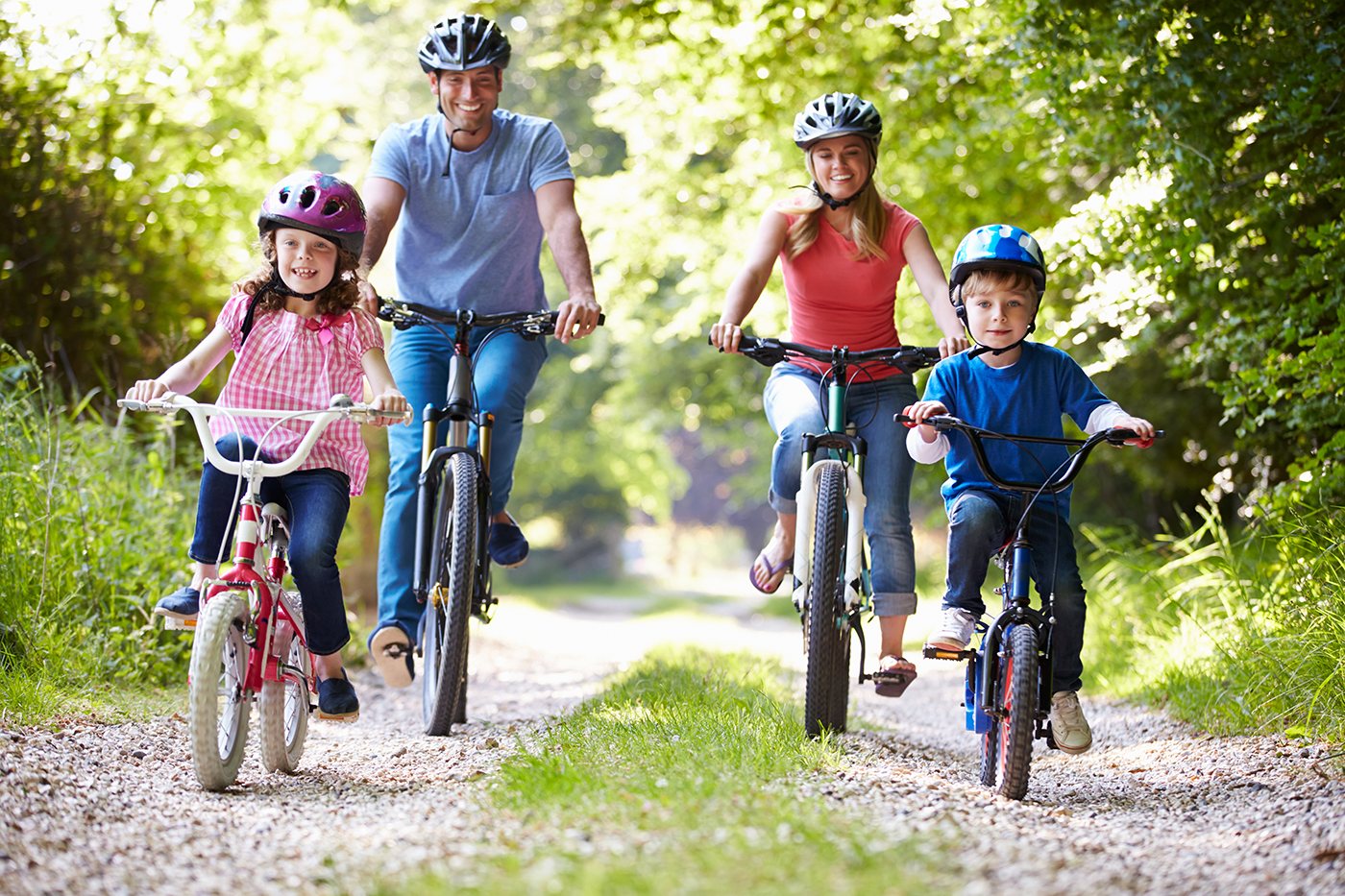 sunburn
cycling
cycling
boating
4. Complete each sentence with a word from the conversation.
1. In the picture, Mark and his father are __________.
2. The people in Mark’s neighbourhood love to go to the _________ .
3. Mi’s family often goes cycling in the ___________.
4. - I don’t want to get sunburn. 
     - Wear a hat and use __________.
5. Fruit and water are good for our _________ .
4. Complete each sentence with a word from the conversation.
1. In the picture, Mark and his father are __________.
boating
Mi: This is a nice picture, Mark.
Mark: That’s my dad and I boating at Yen So Park.
2. The people in Mark’s neighbourhood love to go to the _________ .
park
Mark: That’s my dad and I boating at Yen So Park.
Mi: It also see a lot of people exercise there.
Mark: Yes, it’s a popular place for people in my neighbourhood.
4. Complete each sentence with a word from the conversation.
3. Mi’s family often goes cycling in the ____________.
countryside
Mi: Outdoor activities are good for our health. My family often goes cycling in the countryside. It’s quiet and there’s a lot of fresh air.
4. - I don’t want to get sunburn. 
     - Wear a hat and use __________.
suncream
Mi: Sure. Bring along a hat and suncream.
Mark: Why suncream?
Mi: It’s really hot and sunny at noon so you might get sunburn.
4. Complete each sentence with a word from the conversation.
5. Fruit and water are good for our _________ .
health
Mi: Outdoor activities are good for our health. My family often goes cycling in the countryside. It’s quiet and there’s a lot of fresh air. 
Mark: It sounds interesting.
Mi: Yes, it’s lots of fun. We also bring fruit, water, and a lunch box with us.
Good / bad for health
Good / bad for health!
Work in groups of 6.
Make a survey. 
Ask and answer what daily activities you think are good/ bad and reason why.
Report in front of the class.
Survey!
Example:A: I walk to school.B: I think it’s good for your health.A: I rarely eat breakfast.B: It’s not good. Breakfast is very important. It gives us energy for the day.
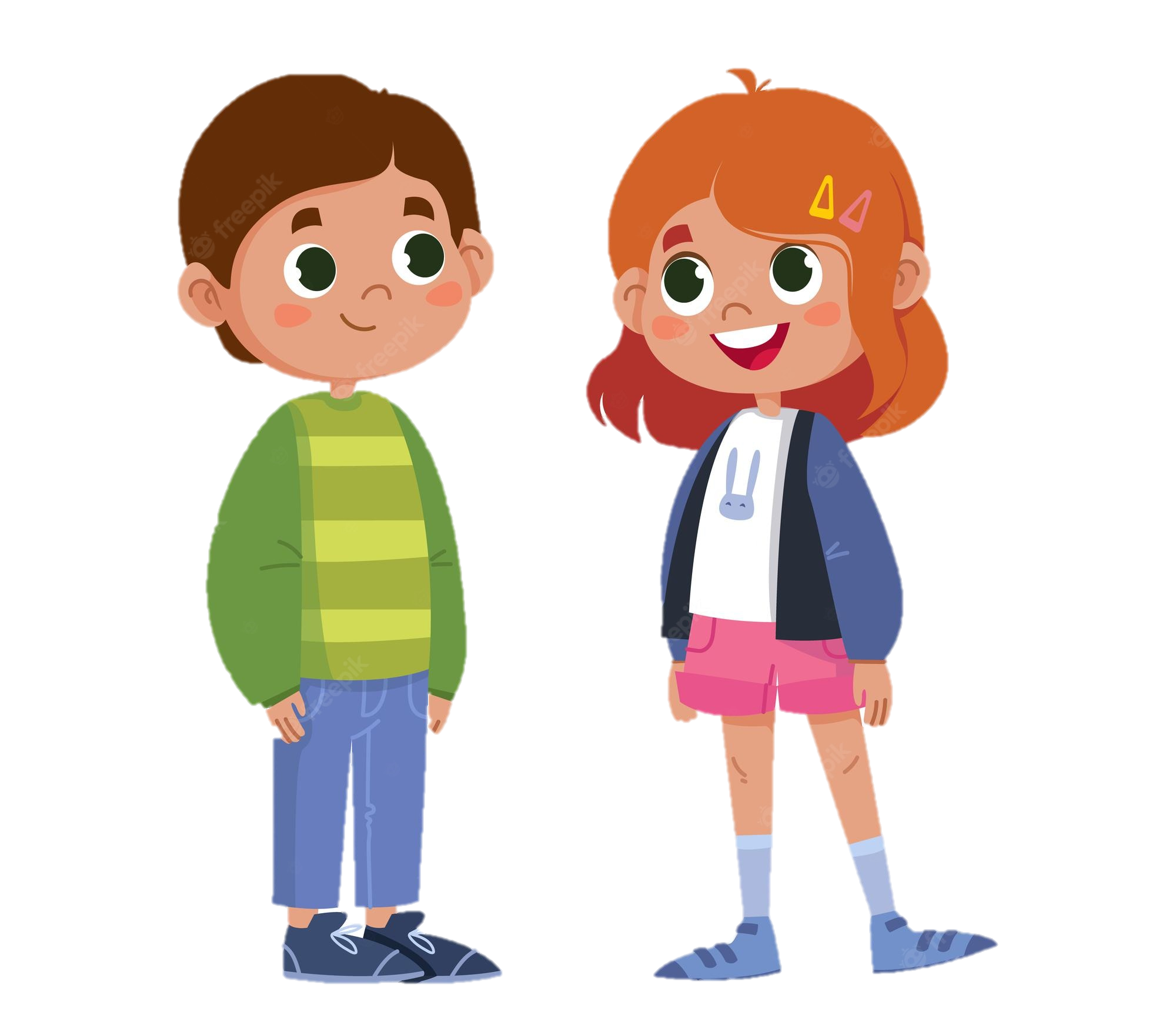 Let’s present!
RECAP
What activities are good for your health? 
A. cycling 		
B. boating 		
C. rarely eating breakfast
1
What health problem is it?
A. sunny
B. sunburn
C. suncream
2
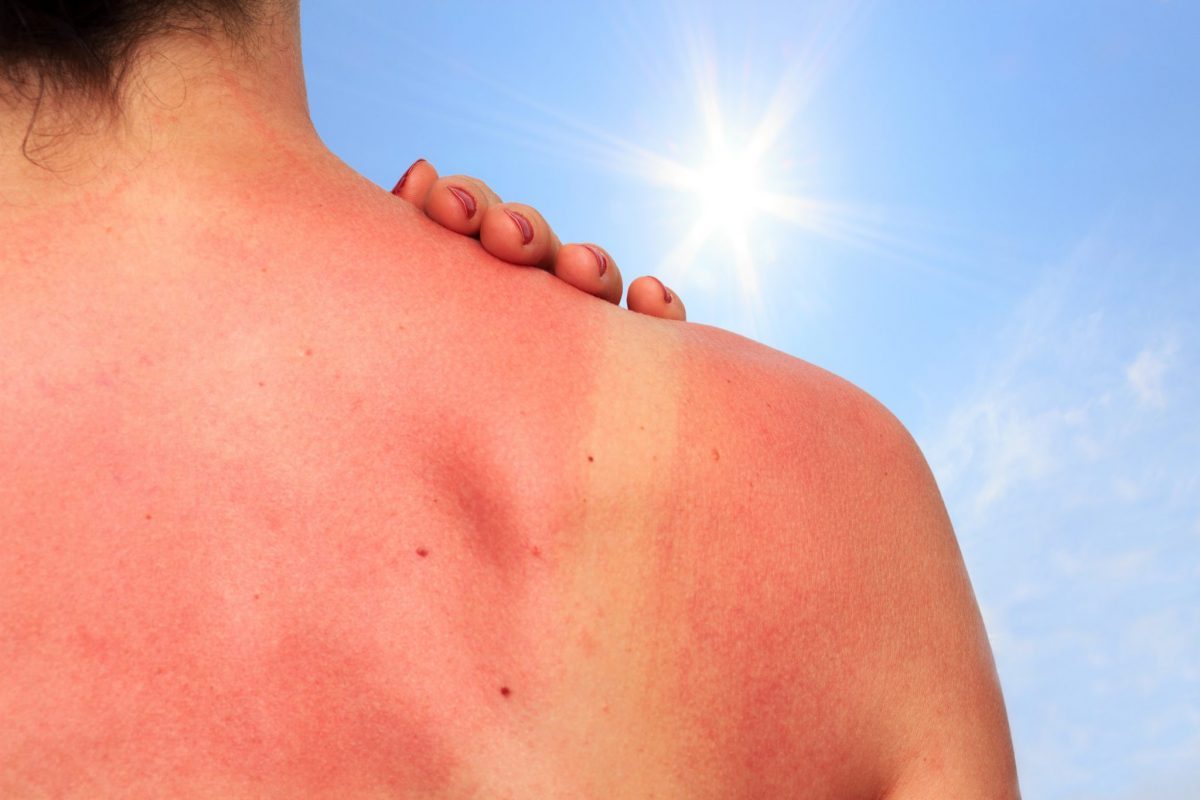 Thanks
Do you have any questions?
Please keep this slide for attribution